English Odyssey
Tomáš Hojgr
Reform of written English
"Goodbuy"
Goodbye
Brake x break
Sell x cell
Declaration of War
Goals
Change the writing system
Make it:
Working
Useful
Simple
Intuitive
Universal
The 1st Stand-Off
Letters
Consonants
Vowels
B, C, D, F, G, H, J, K, L, M, N, P, Q, R, S, T, V, W, X, Z
Y
A, E, I, O, U

Y
Consonants, act I
Y - /j/
You, yesterday, year
J - /dʒ/
John, jester, jinx
Jentle, jems, jerund
G - /ɡ/
Grammar, great, grand
Consonants, act II
S - /s/
Spear, star, sorry

K - /k/
or
C - /k/
Key/cey, Cambridge/Kambridge, cool/kool
Consonants, Final act
Sh - /ʃ/
English, shore, shatter
Ch - /tʃ/
Chest, teacher, search
Status: Win
The 2nd Stand-Off
Vowels as sounds
/i/ as in police, feet, eat, and silly
/ɪ/ as in it, sit, kick, myth and bitter
/ɛ/ as in end, bet, less, and letter
/æ/ as in at, apple, fat, and matter
/u/ as in cool, tune, soup, and kung fu,
/ʊ/ as in cook, should, pudding, and foot, root
/ʌ/ as in bus, blood, come, and up
/ə/ as in kingdom, photography, philosophy, ketchup, and hundred
/ɚ/ as in butter, collar, flavor, firm, and burst
/ɔ/ as in all, fought, hot, and bot
/ɑ/ as in father, walk, arm, heart, wasp, lager, envelope
Process of changing
Analogy of Fundamentals
Pillar system
Queen
Excuse me
Tea

Freedom
Guns
Oil
E
English - /ˈɪŋ.ɡlɪʃ/
Englesh x Inglish
e – EN: /ɪ/ 
CZ: [i/y]
I
Christ - /kraɪst/
Chreist x Chriest x Chreyest x Chrayst x Chryst
I - /aɪ/
Ei x Ie x (Eye) x Ay x Y
i – EN: /aɪ/
CZ: [áj]
The Last of Analogy
Escape - /ɪˈskeɪp/
Escape x Iscape

/ɪ/ - e
/ai/ - i
Status: Lost
Defining ones worth
Frequency practise
Corpus - a collection of written or spoken material stored on a computer and used to find out how language is used
Corpus - The frequency distribution
Top 10
the
be
of
and
to
a
in
that
for
have
Proportional system
Matrix
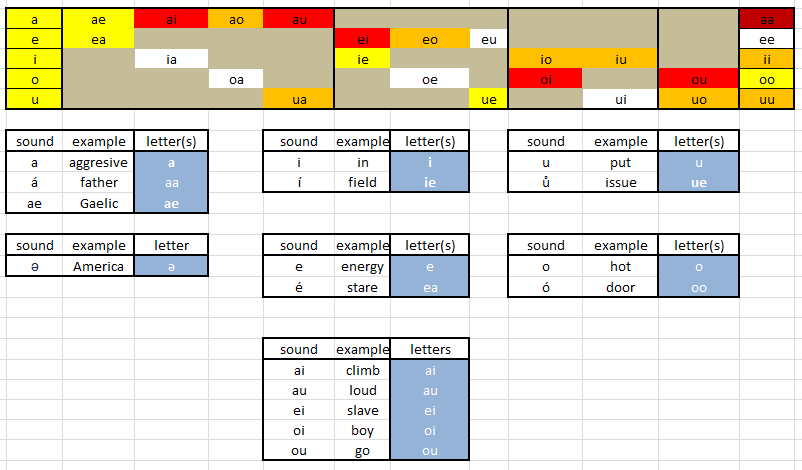 Key to Communication
English speaking countries
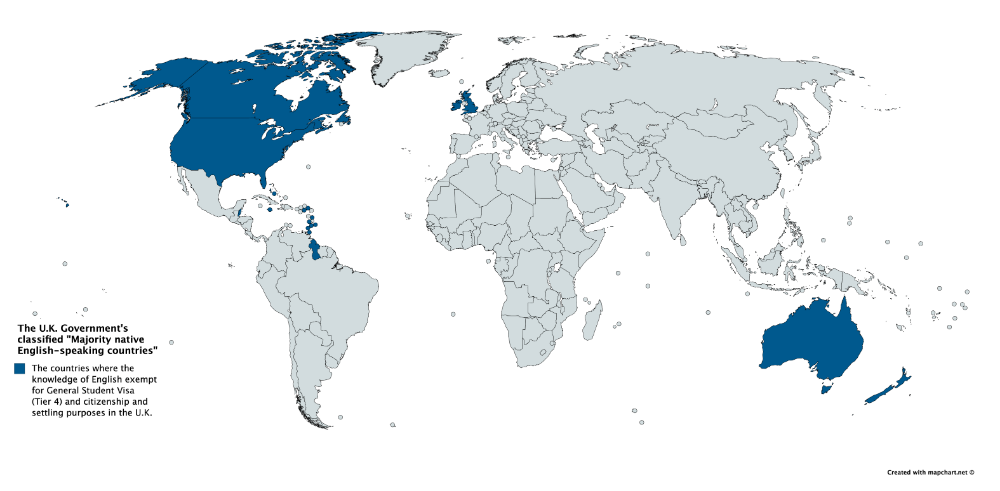 Parallel paradox
Differentiation of English
Internet
Goals
Change the writing system
Make it:
Working
Useful
Simple
Intuitive
Universal
Status: Devastating Loss
Ask me now!